Project 2: IoT and augmented reality: agents with pervasive awareness, appearance, and abilities
REU Students: Courtney Harris, Nikolas Yonkers & Connor FlickFaculty mentor(s): Gregory Welch & Gerd Bruder
Week 4 (Monday, June 7 – Friday, June 11 2021) 

Accomplishments:
Connected drawing system to gesture recognition machine
Trained machine for a few gestures
Began improvement on drawing system UI
Connected RGB lights to Unity platform
Started building layout of the room with devices in Unity with object highlighting
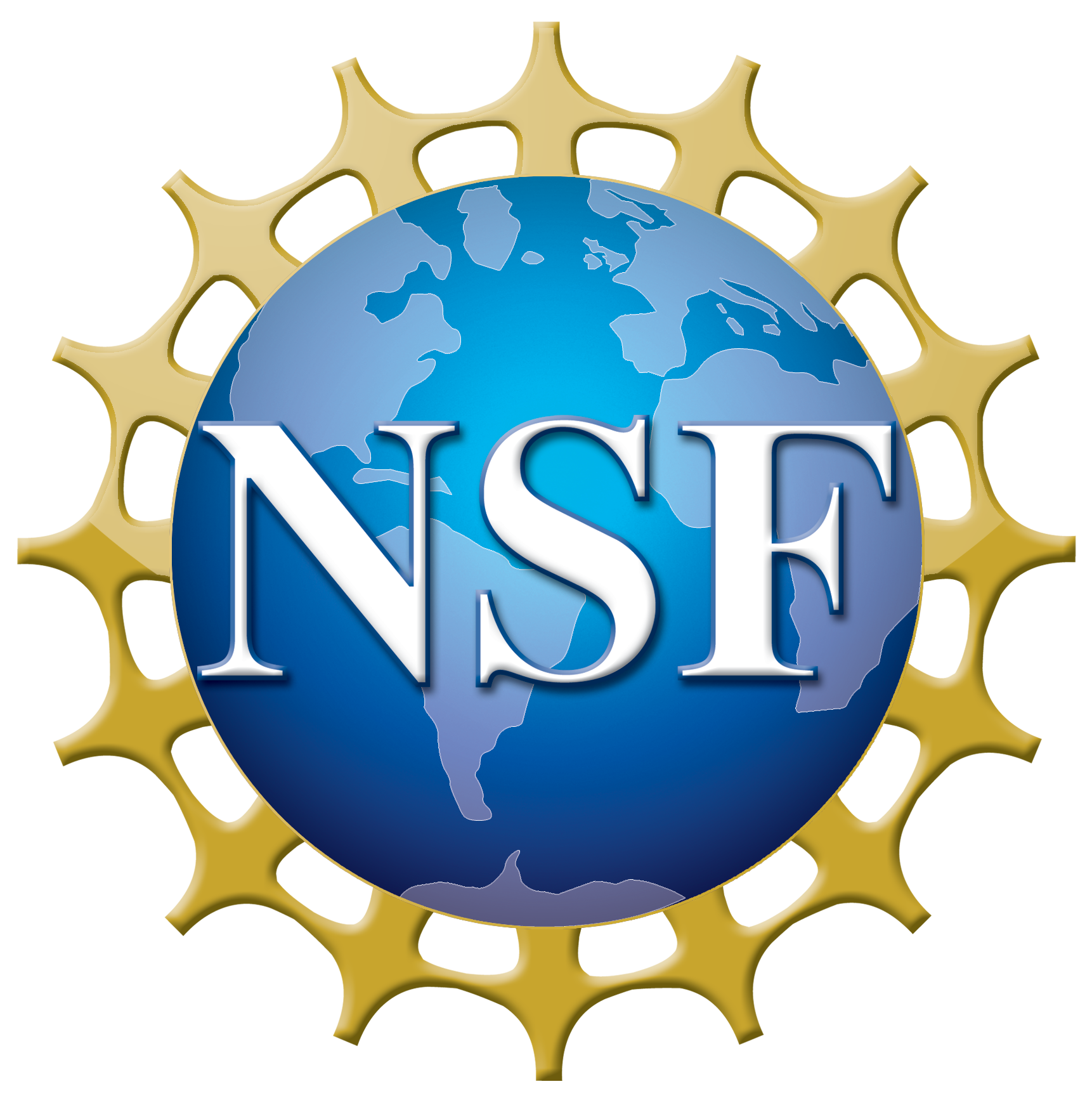 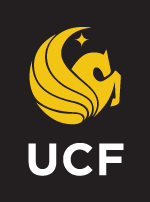 NSF REU Research Experience on Internet of Things 2021
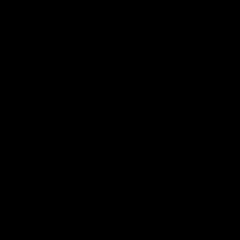 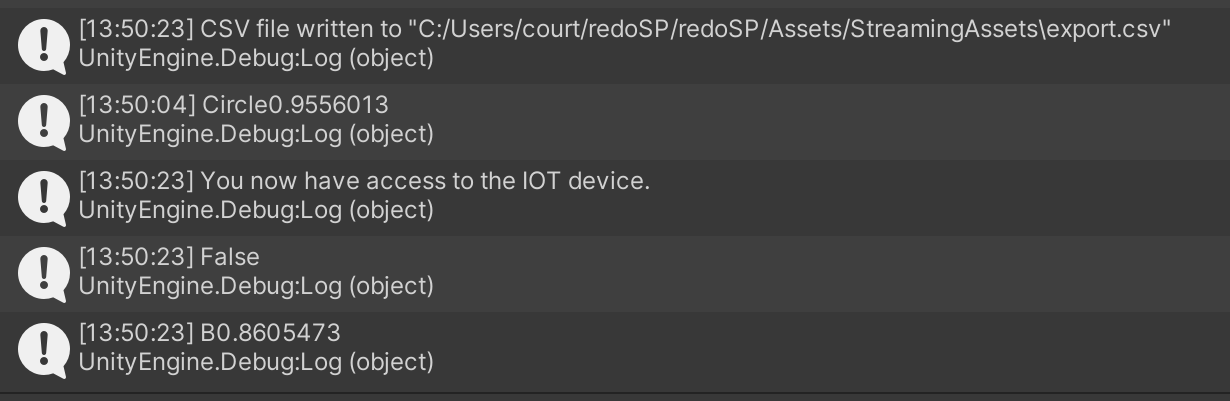 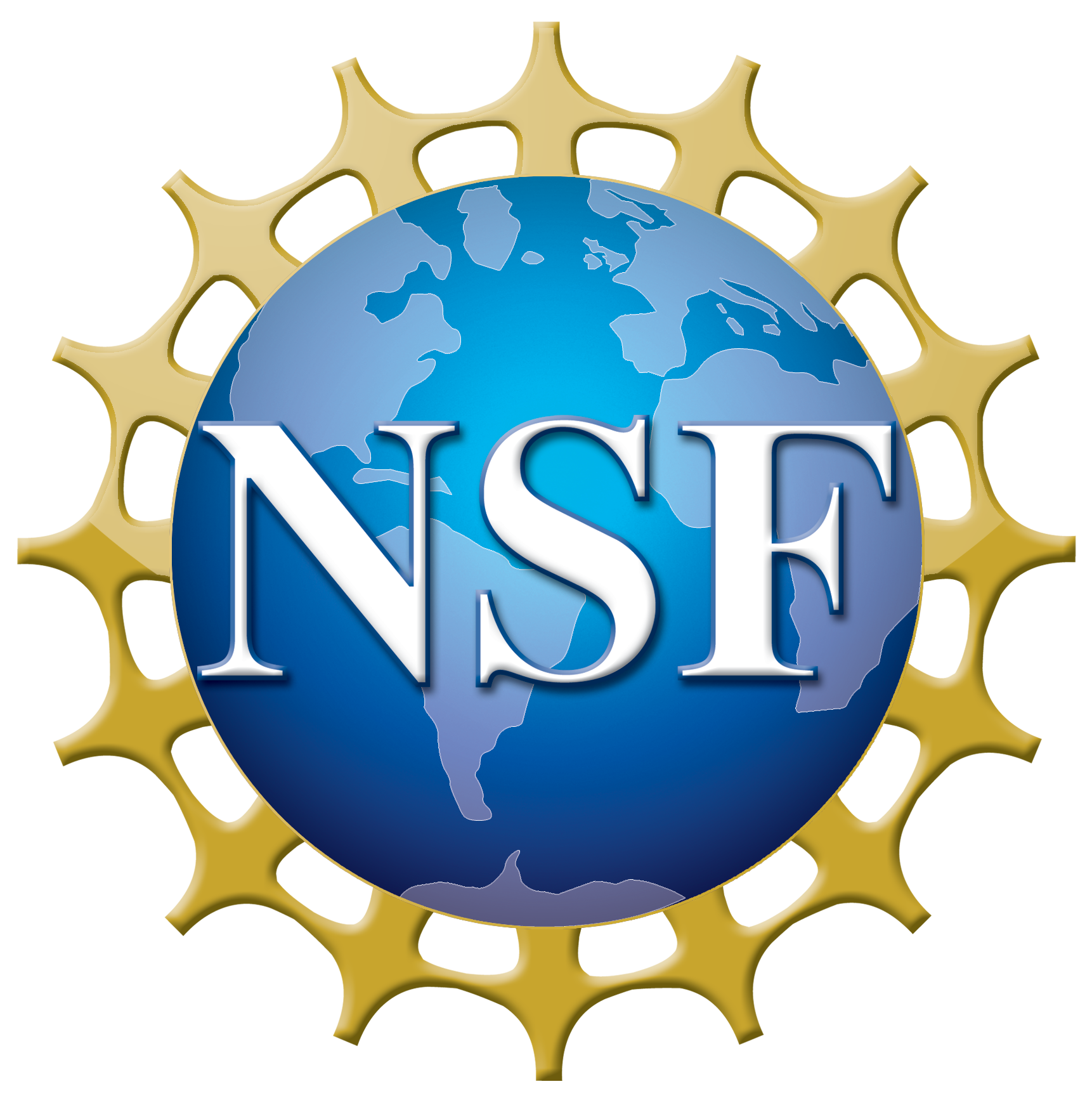 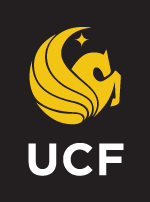 NSF REU Research Experience on Internet of Things 2021
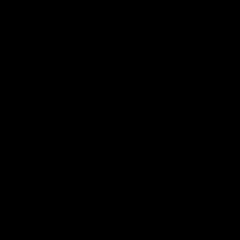 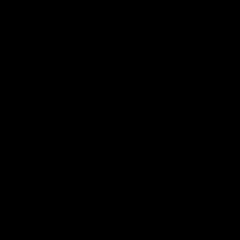 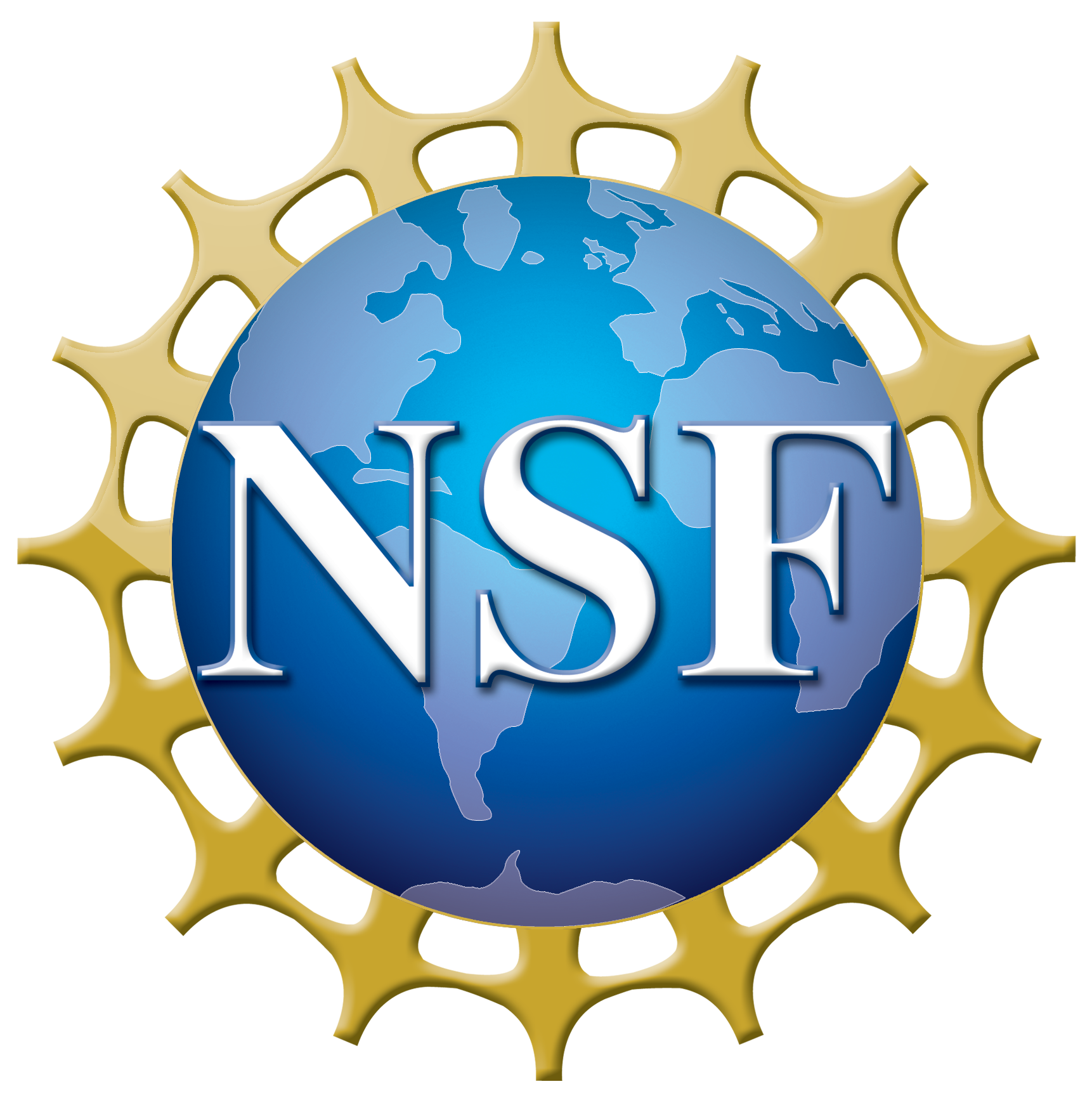 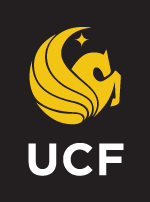 NSF REU Research Experience on Internet of Things 2021
Project 2: IoT and augmented reality: agents with pervasive awareness, appearance, and abilities
REU Students: Courtney Harris, Nikolas Yonkers & Connor FlickFaculty mentor(s): Gregory Welch & Gerd Bruder

Week 4 (Monday, June 7 – Friday, June 11 2021)
Problem & Solutions
Hololens 1 connectivity issues
Solution: Constant refreshing, restarting, and updating of all devices & softwares used
Still difficult to find tutorials for AR devices and translating functionality from VR to AR.
Solution: Keep looking for resources and be patient
The Hololens is not equipped to interface with the C# Hue SDKs
Solution: Doing direct HTTP calls through Unity in JSON format
The Hue Lightbulbs struggle with direct HTTP calls security-wise
Solution: Create our own client-server certificates and mechanisms for checking public encryption keys
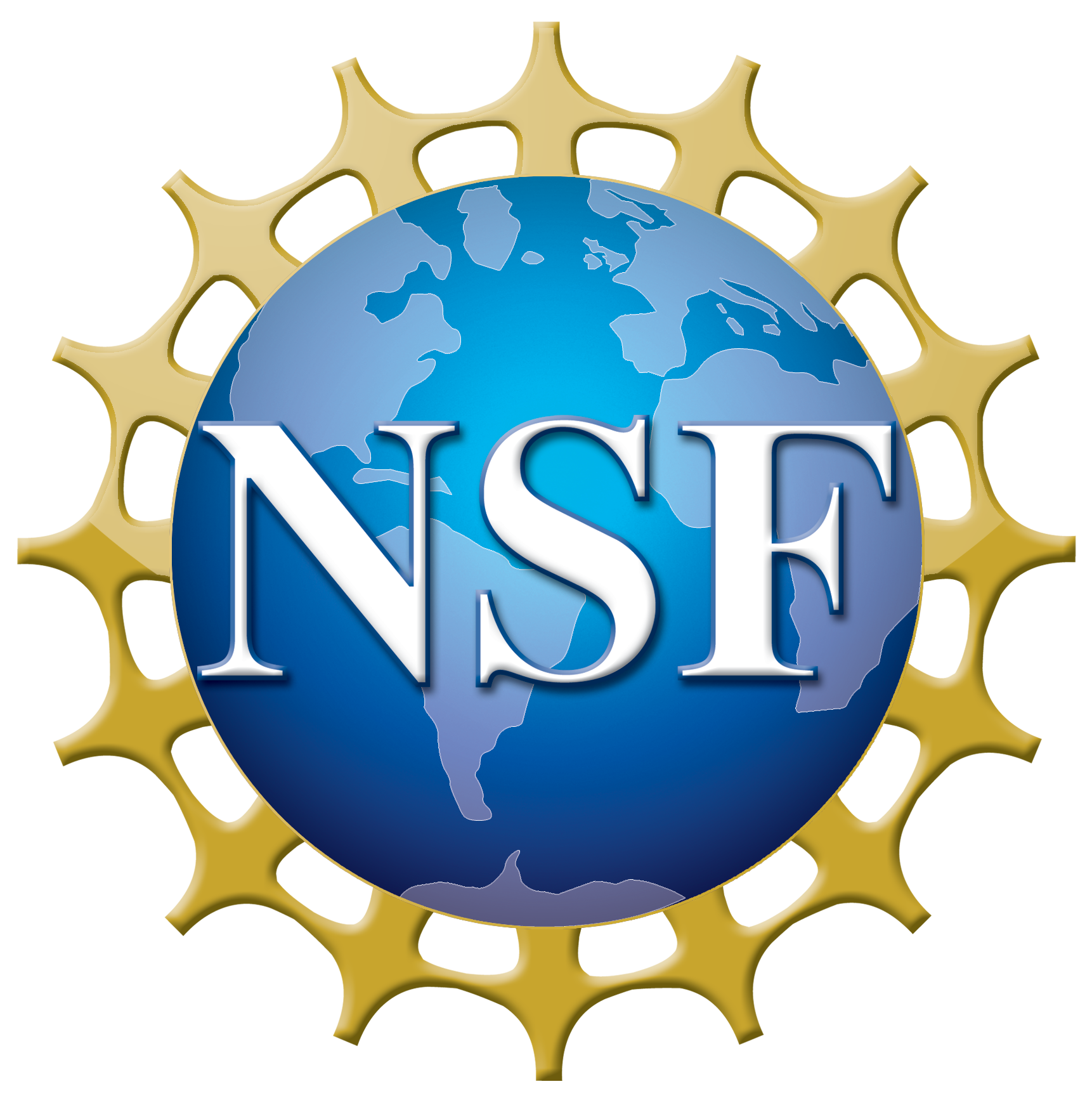 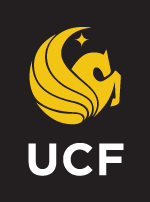 NSF REU Research Experience on Internet of Things 2021
Project 2: IoT and augmented reality: agents with pervasive awareness, appearance, and abilities
REU Students: Courtney Harris, Nikolas Yonkers & Connor FlickFaculty mentor(s): Gregory Welch & Gerd Bruder

Week 4 (Monday, June 7 – Friday, June 11 2021)
Plans for next week:
Connect AR systems to more IOT devices
Set up other devices being used in the study for use with smartphones and Alexa devices
Continue building the UI for the AR demos
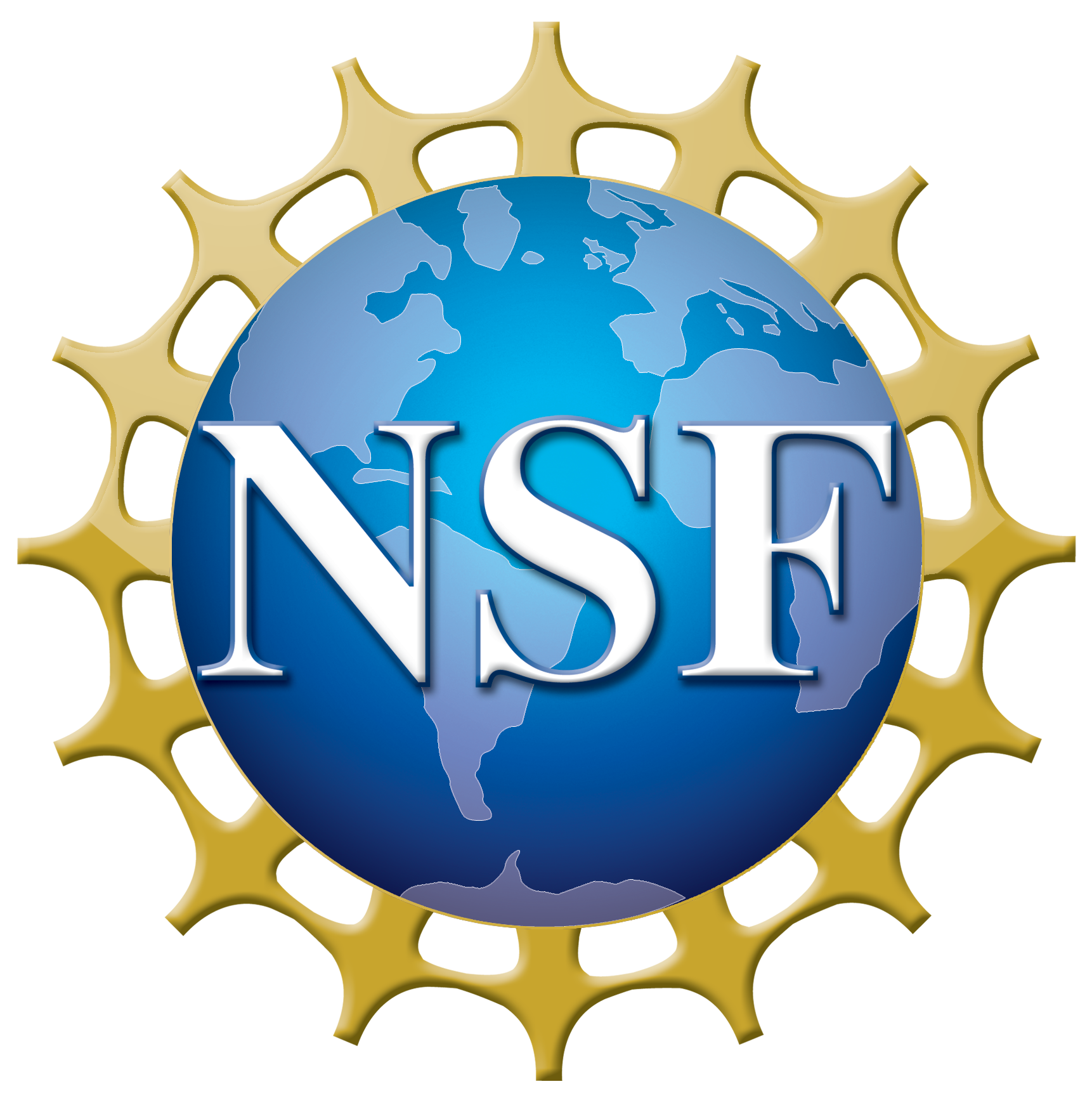 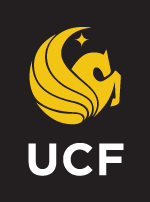 NSF REU Research Experience on Internet of Things 2021